Learning and teaching
resources for 
UPPER PRIMAry 
levels 
(English language)
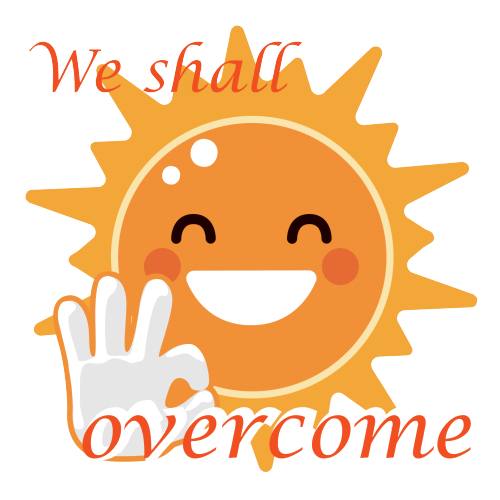 GIFTED EDUCATION SECTION, CDI, EDB
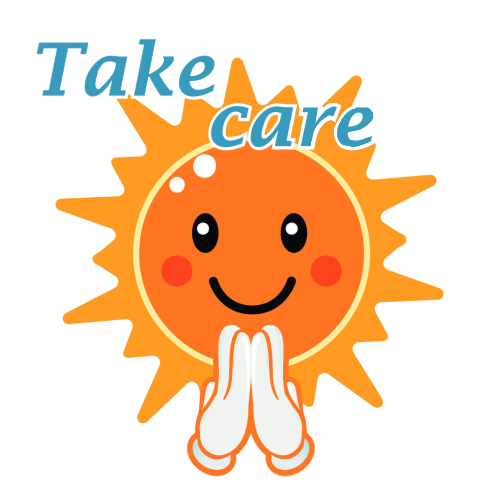 1
2
Part 1: Getting started
Do you know the English names of the fruit and vegetables in the photos? Let’s label them!
C _ _ _
P_ _ _ _ _ _
P _ _ _
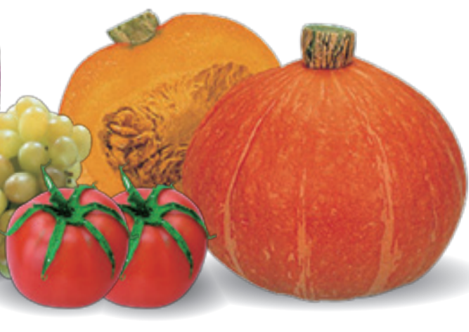 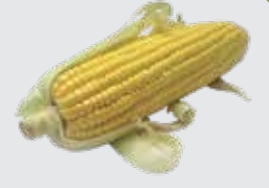 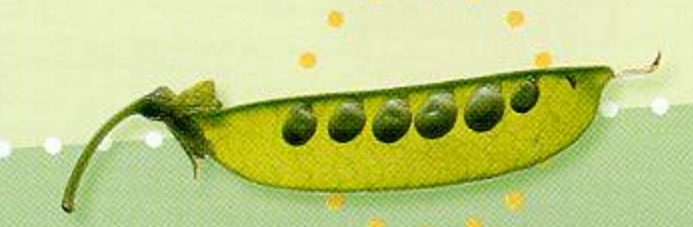 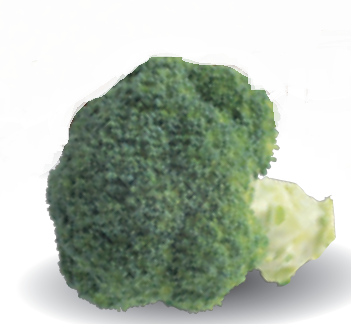 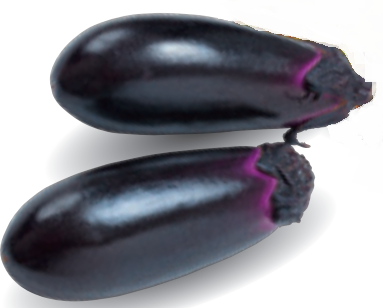 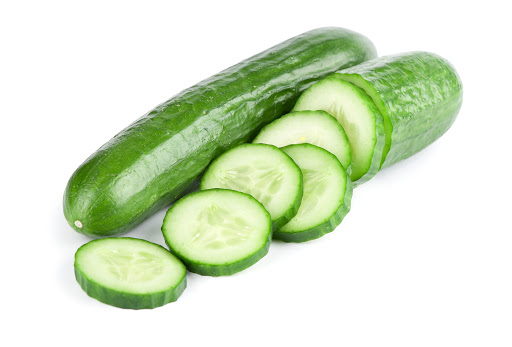 T_ _ _ _ _
B _ _ _ _ _ _ _
C_ _ _ _ _ _ _
E_ _ _ _ _ _ _
3
G _ _ _ _ _
W _ _ _ _ _ _ _ _ _
A _ _ _ _
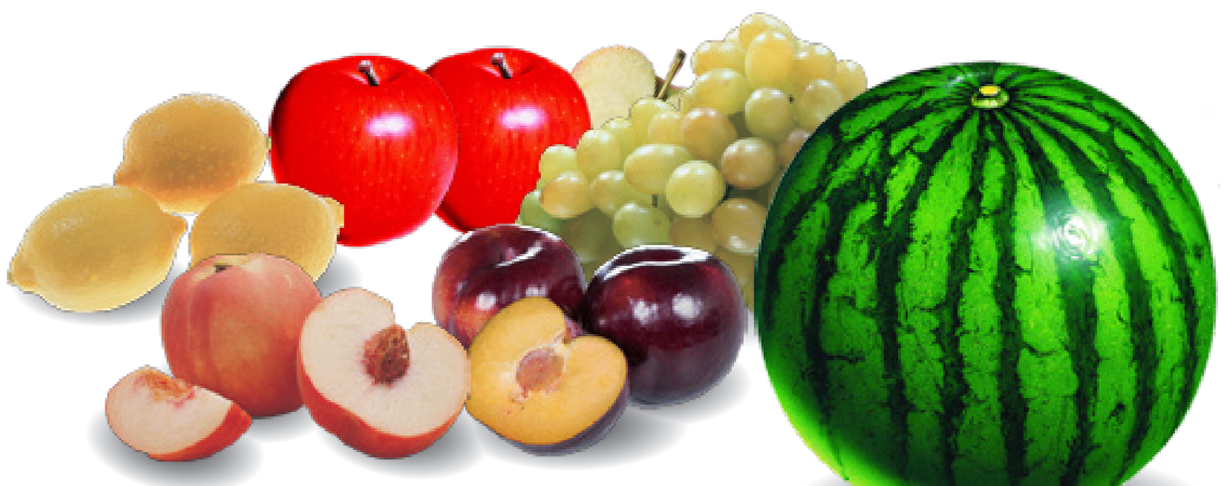 L _ _ _ _
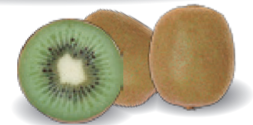 K _ _ _
P _ _ _ _
P _ _ _
4
J _ _ _ _ _ _ _ _
B _ _ _ _ _
A _ _ _ _ _ _
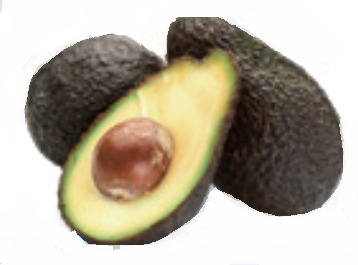 G _ _ _ _
Click here for answers
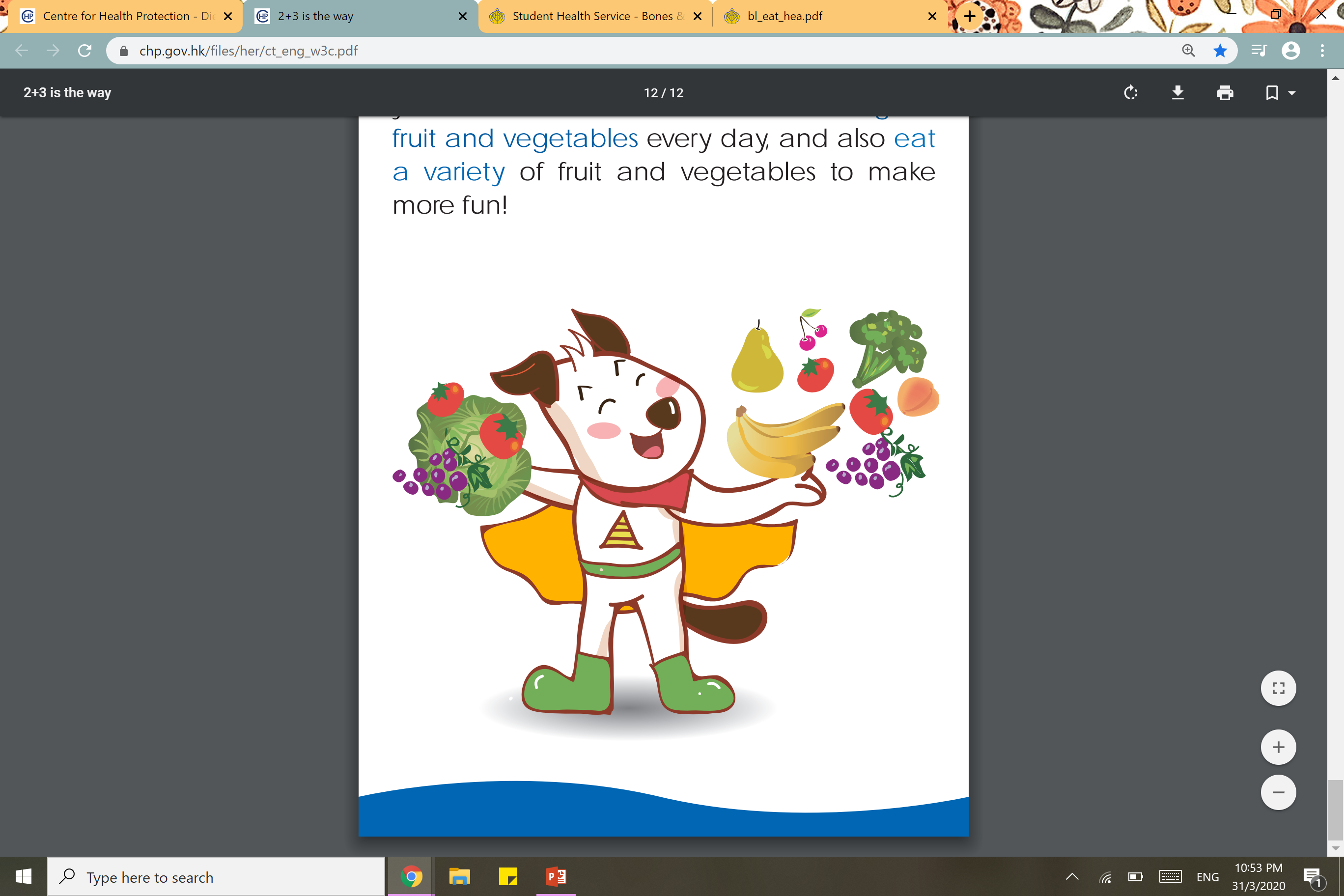 SHARE WITH YOUR FAMILY/TEACHERS/FRIENDS
How many fruit and vegetables in the photos do you know? 
Which one is your favourite? Why? 
When do you eat it and how often do you eat it?
Reference: all photos are extracted from the website of Centre for Health Protection, Department of Health
5
Part 2: Reading & Listening – Knowing the Importance of Fruit and Vegetables
Miss Chan, your class teacher, wants you and your classmates to stay healthy during the outbreak of COVID-19.  She told you that in order to improve health and reduce risks of getting COVID-19, it is really important for you to have enough fruit and vegetables every day.  She sent you a video (Slide 7) to watch and asked you to answer Questions 1 to 3.
6
How many servings of fruit should we have every day?

People usually have fruit and vegetables in every meal.  What other time can we have fruit and vegetables?

Fill in the blanks with appropriate words from the video:

       It is important for us to have 
       enough fruit and vegetables 
       every day because fruit and 
       vegetables can _______ the risk        of many __________diseases.
Reference:
https://www.isd.gov.hk/eng/tvapi/19_md314.html
Watch the video HERE
Click here for answers
7
After watching the video, you look for more information about fruit and vegetables on the website of Centre for Health Protection. Read the information and answer Questions 4 to 7.
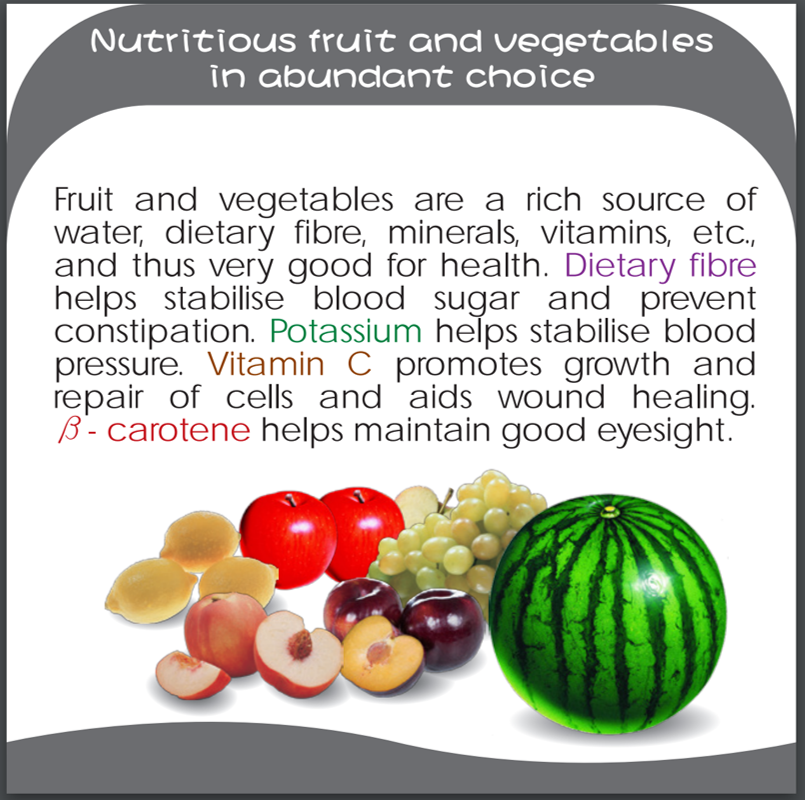 What makes fruit and vegetables good for our health? 

Your friend, John, spends so much time on his smartphone that he has started to have blurred vision. He should eat more fruit and vegetables because they contain: 

        A. dietary fibre
        B. potassium
        C. vitamin C
        D. β - carotene
Click here for answers
8
Reference: https://www.chp.gov.hk/files/her/ct_eng_w3c.pdf
Which photo below shows a fist? 
        
         A.                          B.


         
        C.  


Jack has two glasses of fresh tomato juice and a medium-sized banana today.  Does he have enough fruit and vegetables intake for a day?
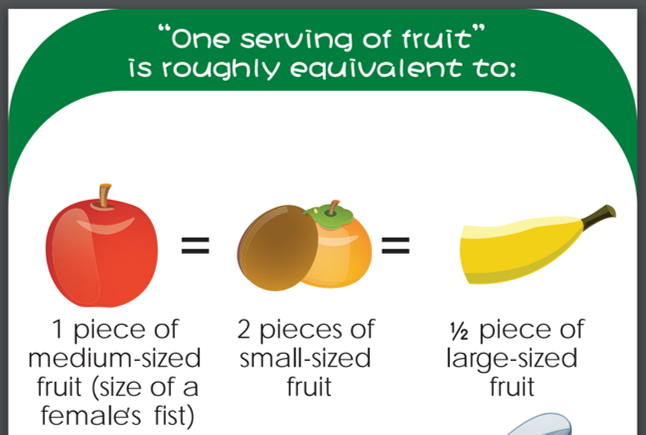 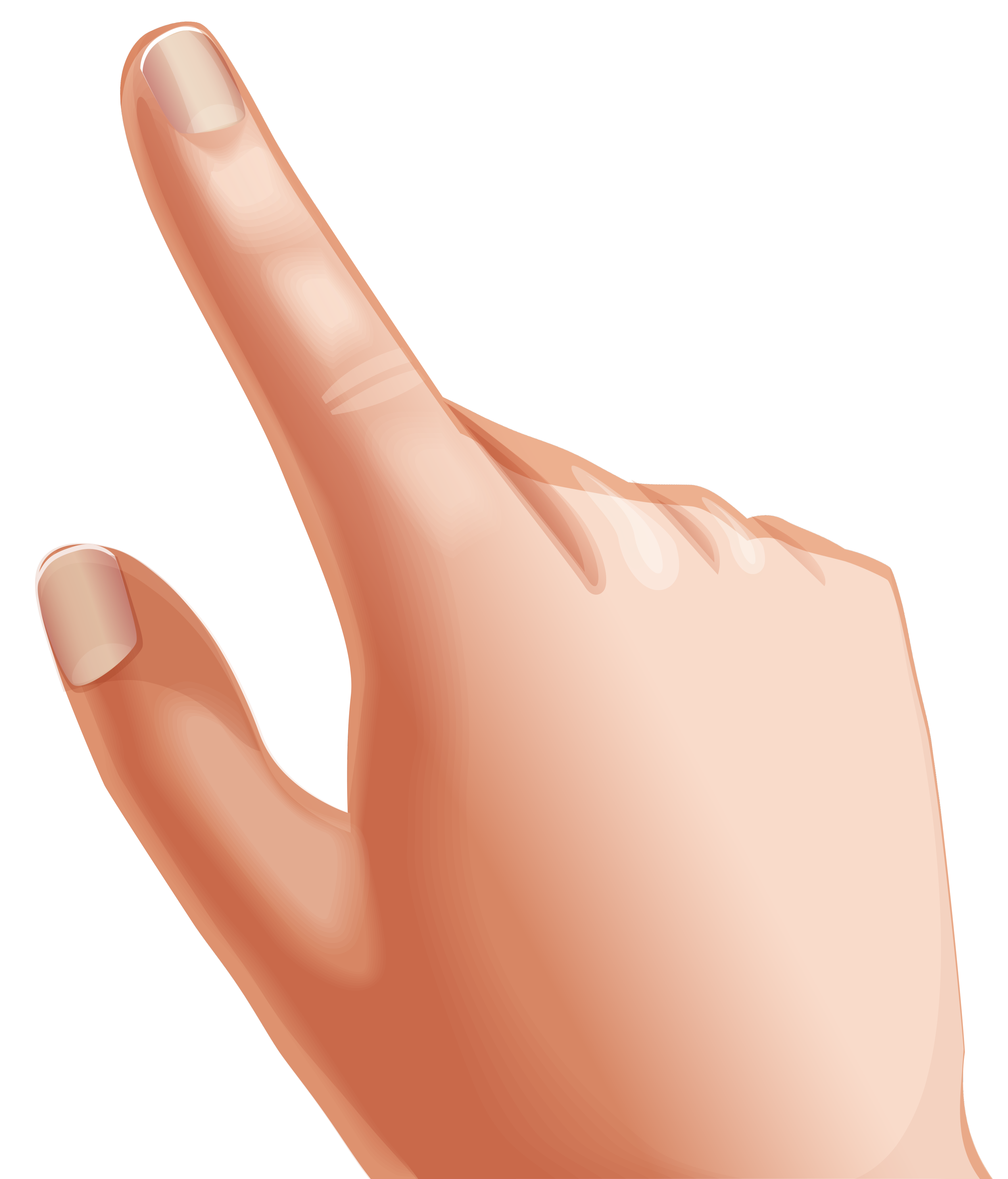 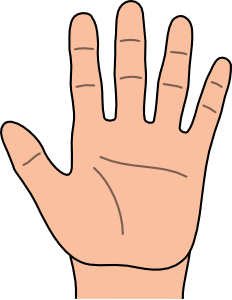 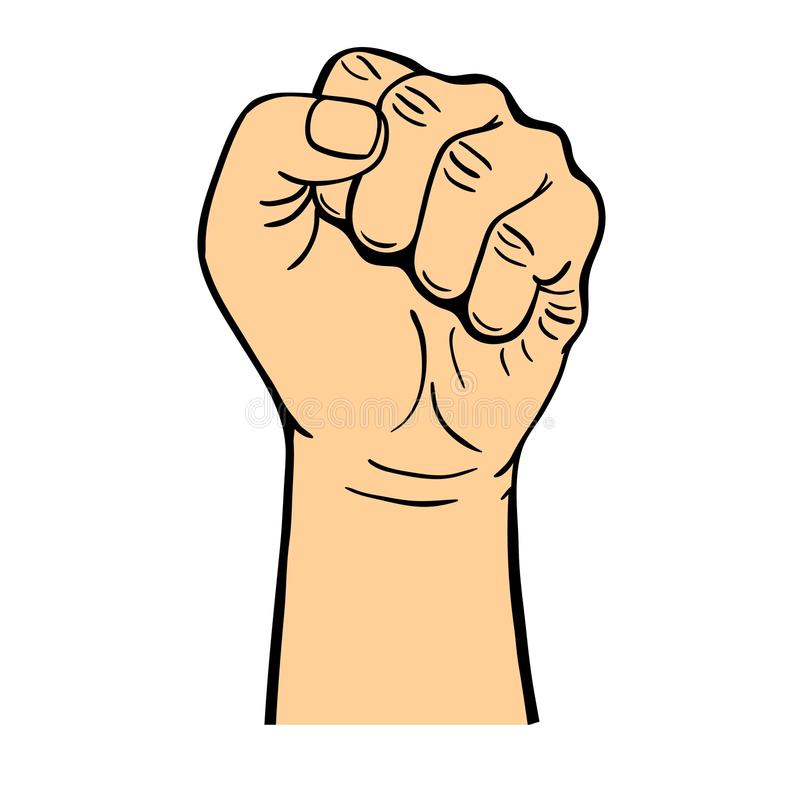 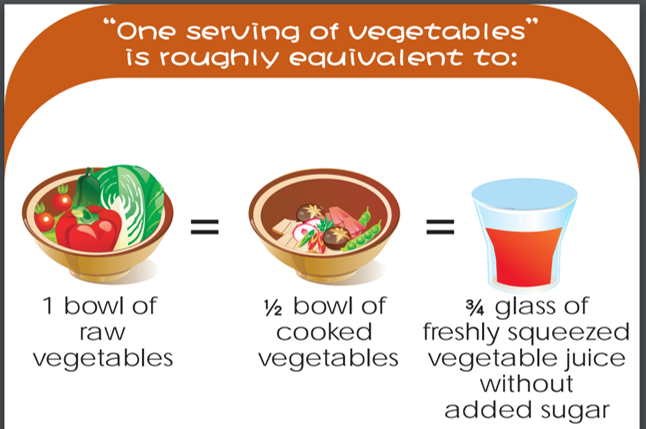 Click here for answers
9
Reference: https://www.chp.gov.hk/files/her/ct_eng_w3c.pdf
Part 3: Learning about Acrostic Poems
What are acrostic poems?

     An acrostic poem is a poem where the first letters of each line spell 
     out a specific word vertically that acts as the theme of the poem 
     and lines can be made up of single word or phrases.  All the lines 
     in an acrostic poem are written about the focus word.


Easy steps to write acrostic poems
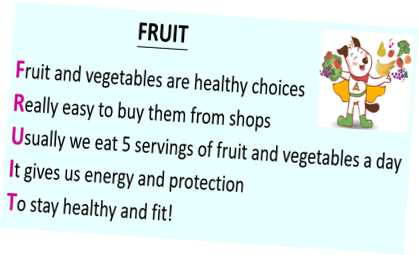 10
Read poem 1 and know more about acrostic poems.      

Poem 1:
A title (the name of the thing you describe)
FRUIT

F ruit and vegetables are healthy choices
Really easy to buy them from shops
Usually we eat 5 servings of fruit and vegetables a day
 I t gives us energy and protection
T o stay strong and fit!
The first letters of each line spell out the word “FRUIT” (the focus word and title of the poem)
Ideas in the lines are 
all about fruit 
(e.g.  healthy choices, 5 servings, energy, protection, stay strong and fit)
You could write the first letter in bold, or colour it to make the letters of the focus word stand out more!
11
Read Poem 2 and find out how the use of descriptive language can enrich your poem and make it interesting!

Poem 2:
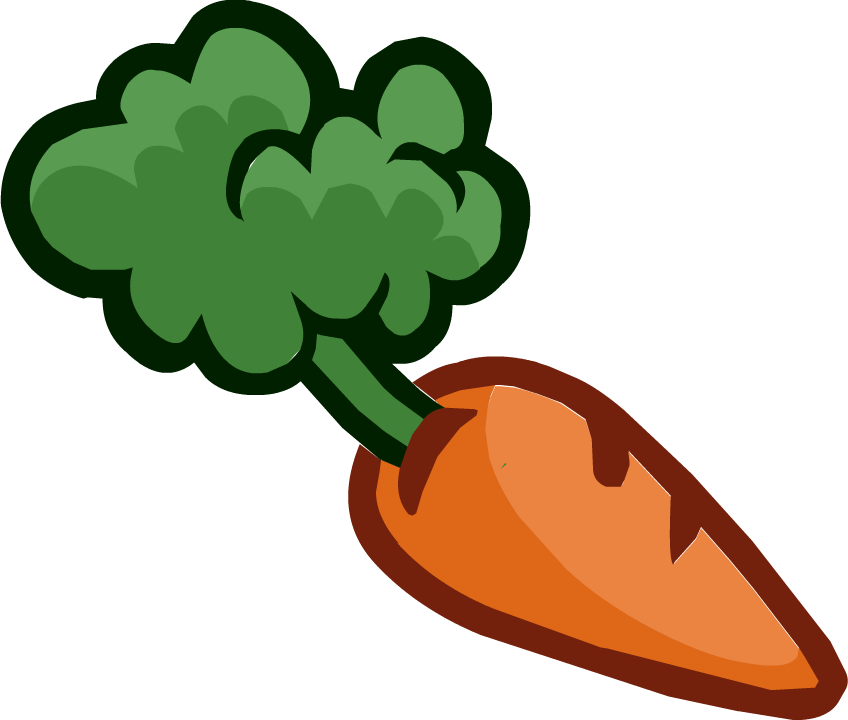 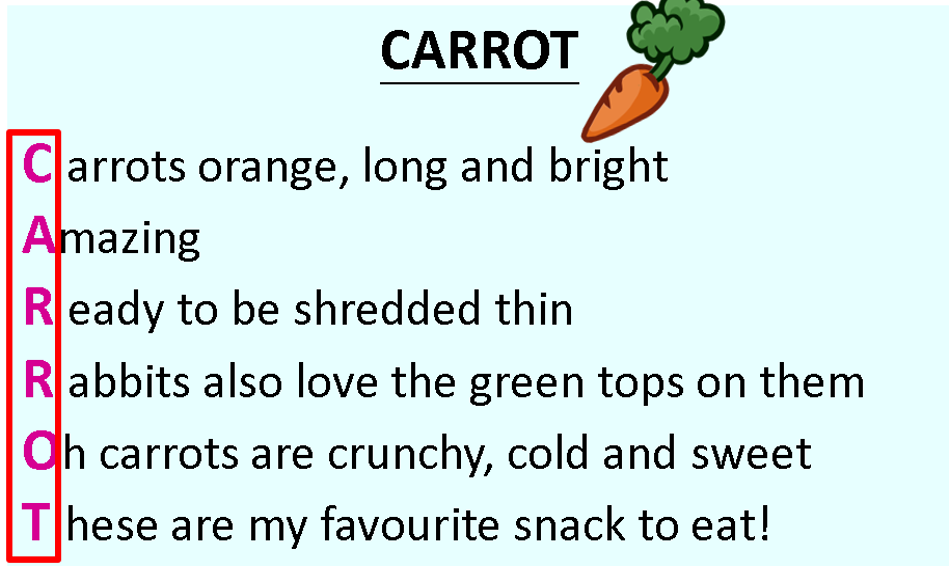 CARROT

Carrots orange, long and bright
Amazing
Ready to be shredded thin 
Rabbits also love the green tops on them
Oh carrots are crunchy, cold and sweet
These are my favourite snack to eat!
Lines can be made up of single word or phrases
“Sweet” and “Eat” rhyme
The first letters of each line spell out the word “CARROT”
Extended Learning
Click HERE to learn more about rhyme in poems!
12
The poet describes carrots in different ways. Can you identify them? Look at the adjectives carefully and circle them.
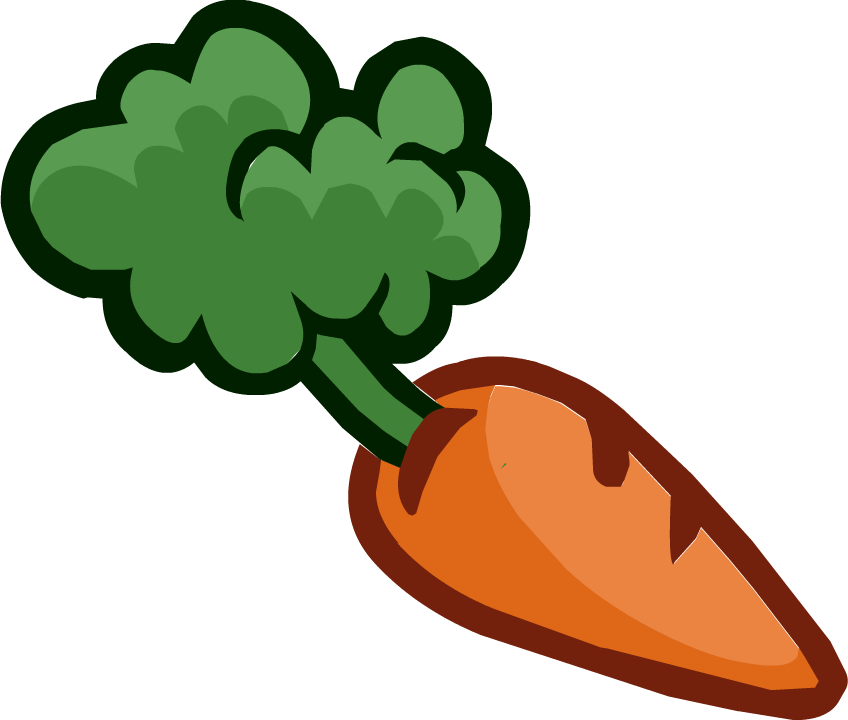 CARROT

Carrots orange, long and bright
Amazing
Ready to be shredded thin 
Rabbits also love the green tops on them
Oh carrots are crunchy, cold and sweet
These are my favourite snack to eat!
13
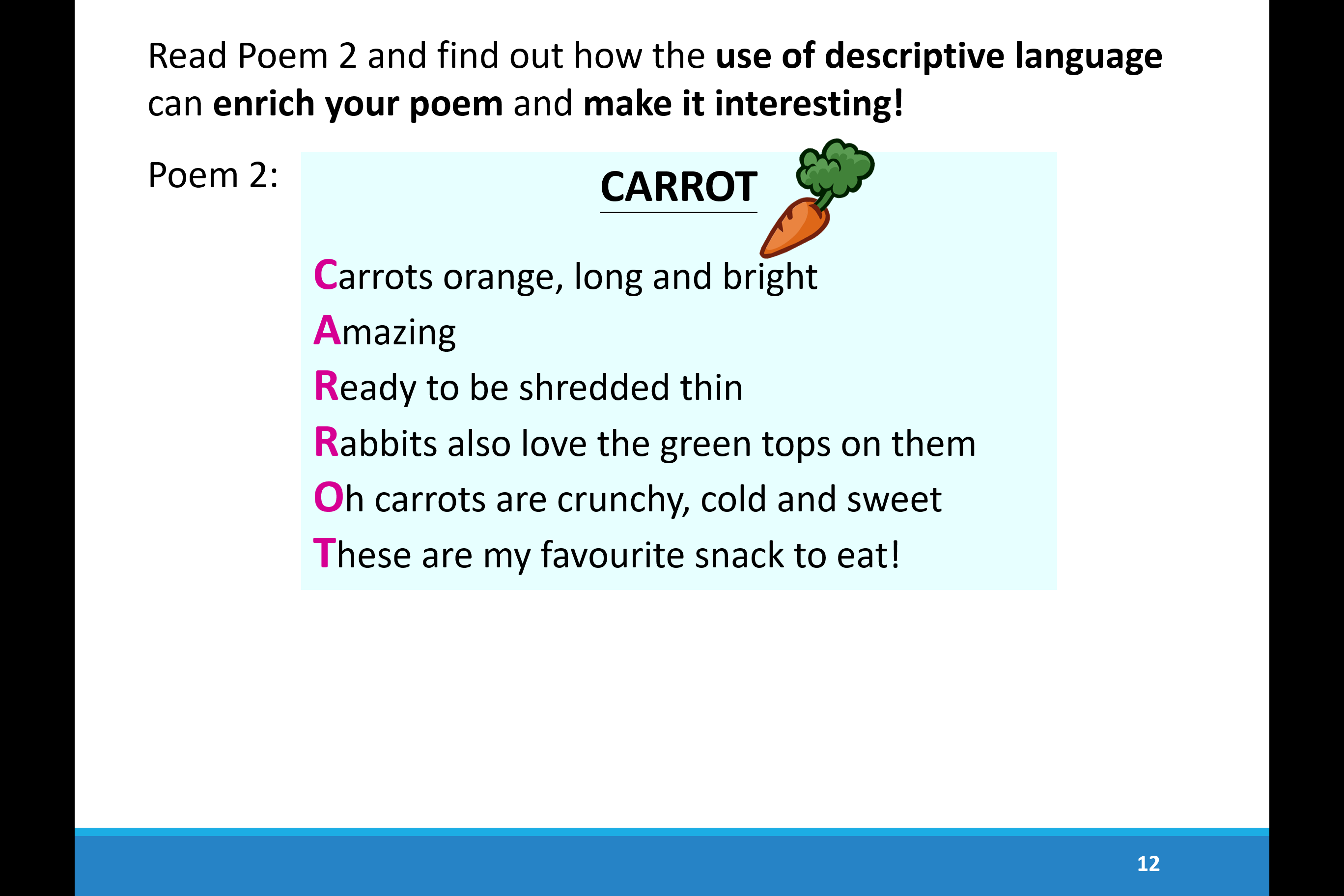 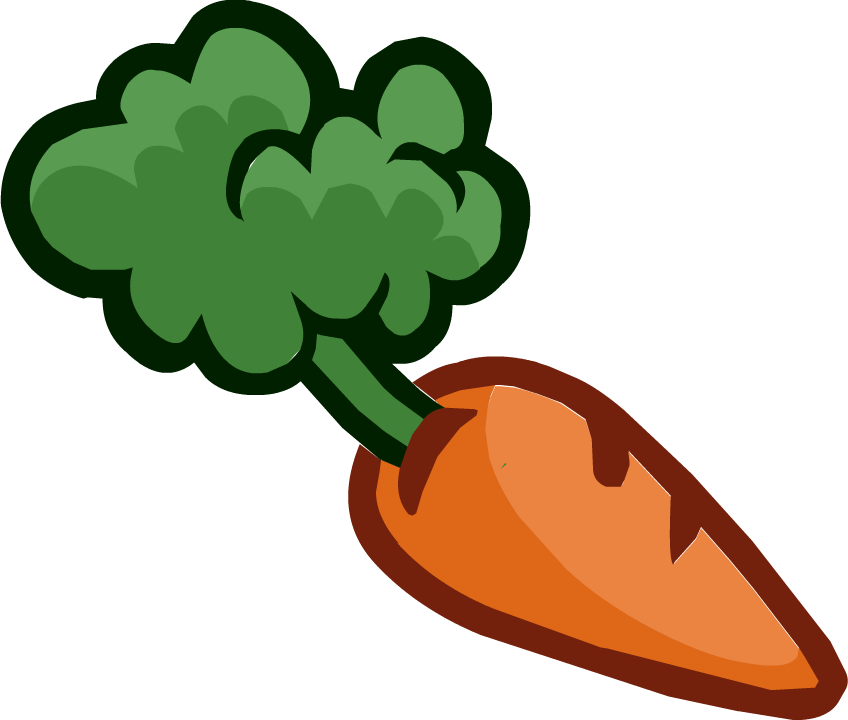 Read the acrostic poem “Carrot” again and fill in the table on the right.
Click here for answers
14
Part 4 : Writing Task (An Acrostic Poem)
Create an acrostic poem on your favourite fruit or vegetables making use of the choice board below. 






You may even illustrate your poem!
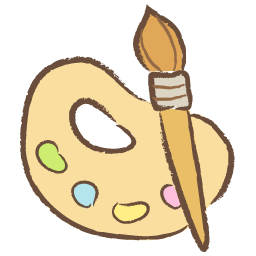 15
You may work on any ONE of the levels below. 
(a) Brainy Beginner
Create an acrostic poem on one of your favourite fruit or vegetables. Please describe your favourite fruit or vegetables on any one or two area(s) from the choice board. Make sure your poem has at least four lines. 

(b) Logical Learner
Create an acrostic poem on one of your favourite fruit or vegetables. Please describe your favourite fruit or vegetables on any three or four areas from the choice board. Make sure your poem has at least five lines. 

(c) Creative Challenger
Create TWO acrostic poems on your favourite fruit or vegetables. Please describe your favourite fruit or vegetables on more than four areas from the choice board (preferably ideas on “others”). Make sure each poem has at least five lines.
16
Self-evaluation
Use the checklist below to evaluate your work.  Put a tick in the appropriate boxes.
17
Extended Learning : Rhyming words
What is a rhyme?

A rhyme is a repetition of similar sounding words, often occurring at the end of lines in poems or songs. A rhyme can bring rhythm or musicality to poems.

Watch the ETV on the right and 
listen to Uncle Teddy’s rhyme
(video from 3’58” to  5’36”) to 
know more about rhyming words!
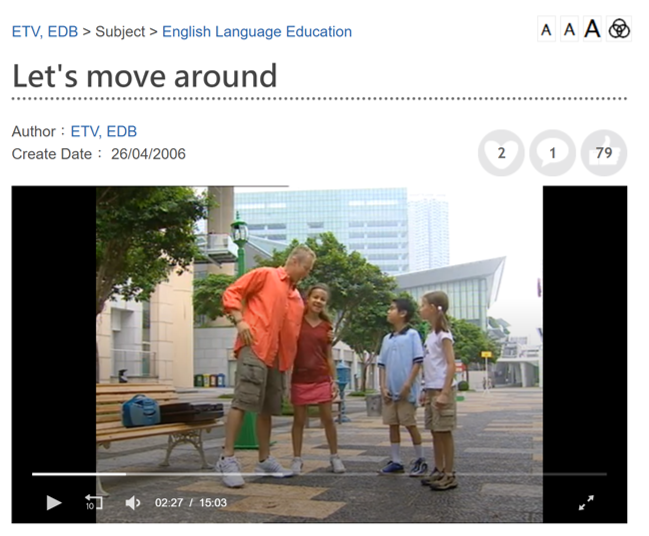 Watch the ETV HERE
Reference:
https://www.hkedcity.net/etv/resource/514153493
18
Do you remember the rhyme Uncle Teddy performed in the ETV?  Read the rhyme below and circle the rhyming words!
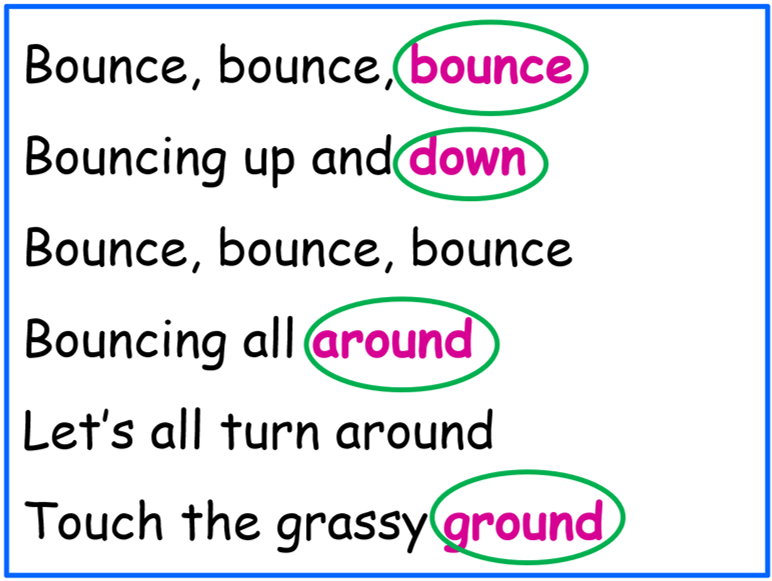 Bounce, bounce, bounce
Bouncing up and down
Bounce, bounce, bounce
Bouncing all around
Let’s all turn around
Touch the grassy ground
“Bounce”, “down”, “around” and “ground” have the 
same end sound /ʊnd/

They are 
rhyming words!
19
Extended activity
Part A: Draw a line connecting each word on the left with a word on the right that rhymes with it.  One has been done for you as example.
see
tapes
If you are not sure how the words sound, check the online dictionaries (links on slide 24) and listen to the pronunciations!
kites
change
sink
door
orange
Kong
grapes
pink
potato
radio
strong
tree
floor
nights
20
Suggested Answers
How many correct pairs of rhyming words do you have?
see
tapes
kites
change
sink
door
orange
Kong
grapes
pink
potato
radio
strong
tree
floor
nights
21
Extended activity
Part B: Read the acrostic poem below, can you find all the rhyming words? Circle them. 










One word is missing in the last line, can you think of a word to fill in the blank?  The word should rhyme with “sour”.
Grapes are juicy and sweet
Really tasty on the vine
Amazingly fresh in the heat
Purple or green are fine
Even if the grapes are sour 
Surely they can give you ___________
22
Suggested Answers
“sweet” rhymes with “heat”
      “vine” rhymes with “fine”
Grapes are juicy and sweet
Really tasty on the vine
Amazingly fresh in the heat
Purple or green are fine
Even if the grapes are sour 
Surely they can give you ___________
power
Some words that rhyme with “sour”:
power, hour, tower, flower, flour, shower, empower, our 
Which word fits in the blank and suits the meaning?
Go back to Slide 12
23
WORD WHIZ
Visit the following dictionary web sites (in alphabetical order)  to learn more about the pronunciation, definition and usage of words:

1. Cambridge Dictionary 
    https://dictionary.cambridge.org/ 

2. Oxford Learner’s Dictionaries 
    https://www.oxfordlearnersdictionaries.com/
24
After knowing about the importance and benefits of having fruit and vegetables every day, why don’t you learn to cook some healthy fruit and vegetable meals with your family?

Visit the following websites of the Centre for Health Protection, Department of Health to get some recipes:
https://www.chp.gov.hk/en/resources/e_health_topics/12472.html
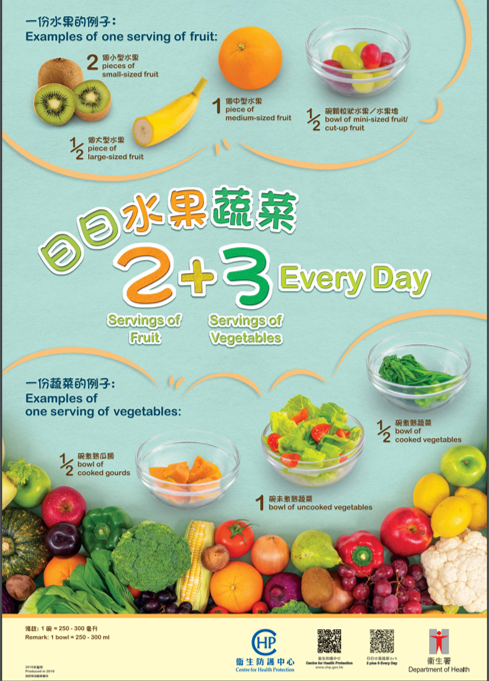 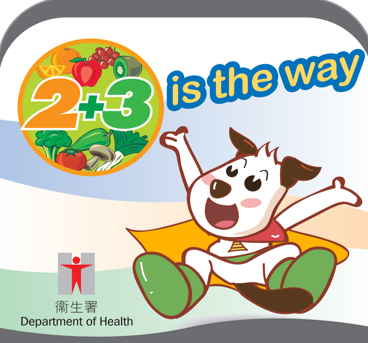 25
For more information on combatting COVID-19, please visit the website of the Centre for Health Protection, Department of Health:
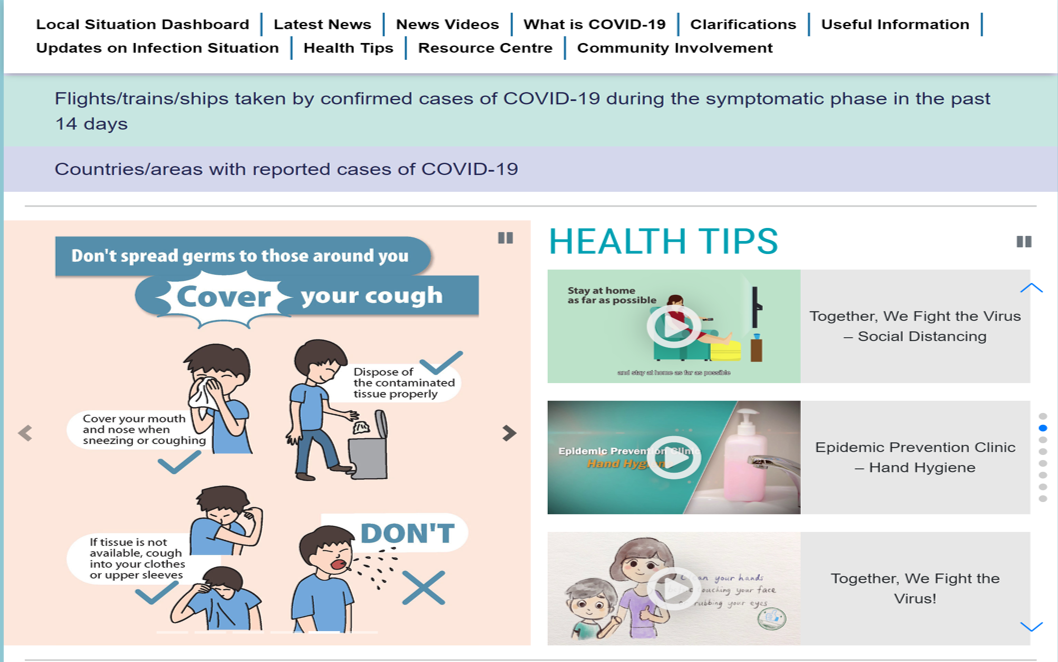 https://www.coronavirus.gov.hk/eng/index.html
26
Suggested Answers
Part 1: Getting started (Slides 3 – 5)
Do you know the English names of the fruit and vegetables in the photos? Let’s label them!
C o r n
P u m p k i n
P e a s
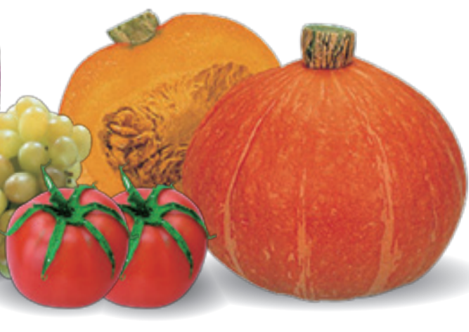 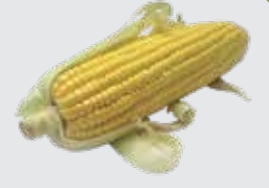 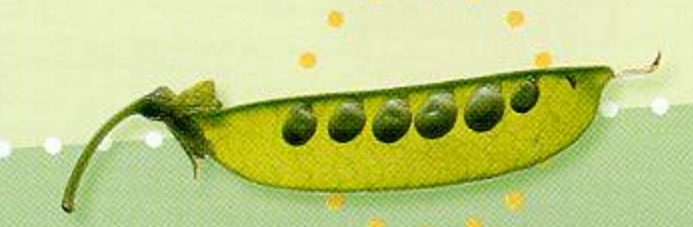 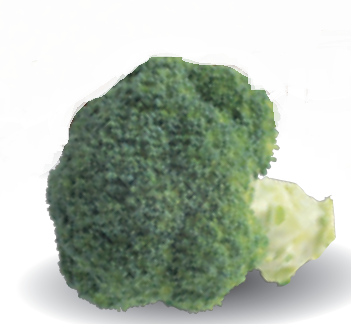 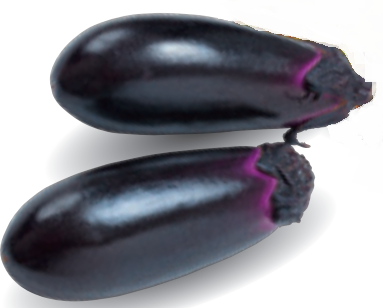 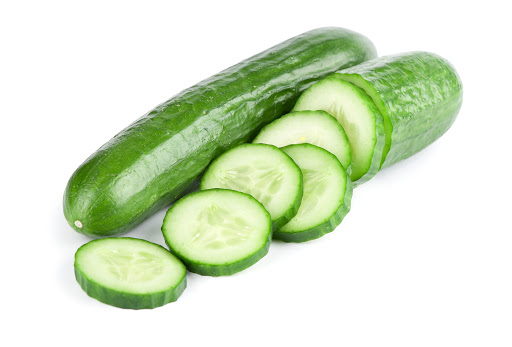 T o m a t o
B r o c c o l i
C u c u m b e r
E g g p l a n t
27
Suggested Answers
G r a p e s
W a t e r m e l o n
A p p l e
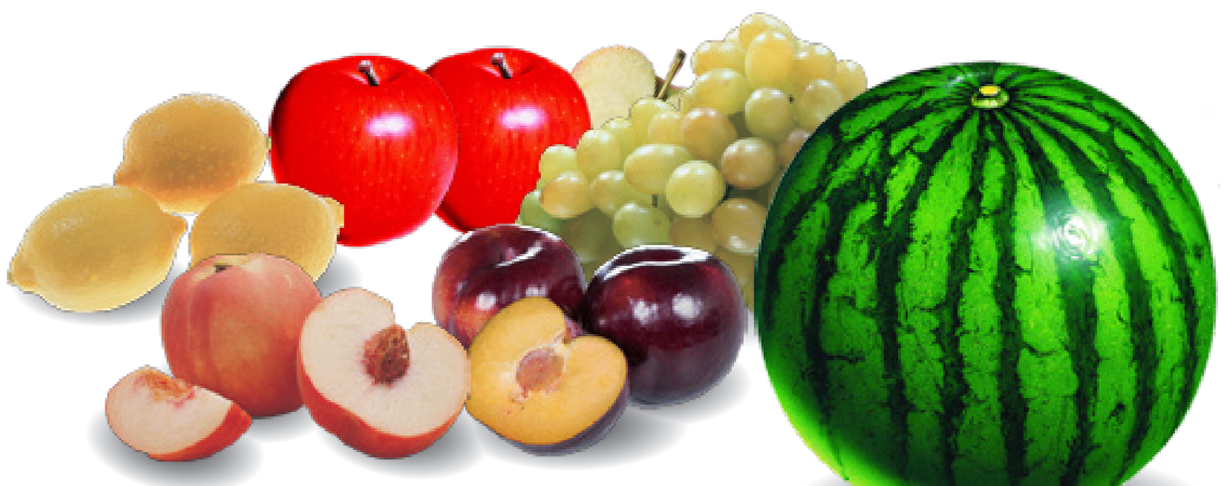 L e m o n
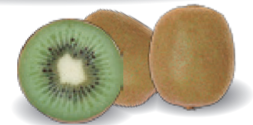 K i w i
P e a c h
P l u m
28
Suggested Answers
J a c k f r u i t
A v o c a d o
B a n a n a
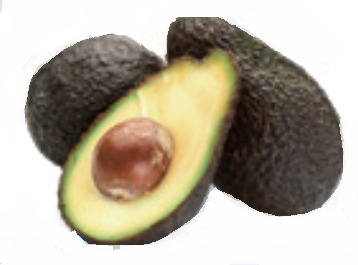 Go to Part 2
G u a v a
Reference: all photos are extracted from the website of Centre for Health Protection, Department of Health
29
(Slide 7)
Suggested Answers
Part 2: Reading & Listening – Knowing the Importance of Fruit and Vegetables
How many servings of fruit should we have every day?
       Two/ 2 servings of fruit

People usually have fruit and vegetables in every meal.  What other time can we have fruit and vegetables?
       We can have fruit and vegetables as snack.

3.    Fill in the blanks with appropriate words from the video:

       It is important for us to have enough fruit and vegetables every day 
       because fruit and vegetables can reduce the risk of many chronic 
       diseases.
Go back to Reading
30
Suggested Answers
(Slide 8)
What makes fruit and vegetables good for our health? 
        It is a rich source of water, dietary fibre, minerals, vitamins, etc.

Your friend John spends a lot of time on his smartphone that he starts to have blurred vision, he should eat more fruit and vegetables because they contain: 

        A. dietary fibre
        B. potassium
        C. vitamin C
        D. β - carotene
Go back to Reading
31
(Slide 9)
Suggested Answers
Which photo below shows a fist? 
        
         A.                          B.                                C.  



Jack has two glasses of fresh tomato juice and a medium-sized banana today.  Does he have enough fruit and vegetables intake for a day?
       No, he needs 2 servings of fruit and 3 servings of vegetables 
      every day.  But he only has 2 servings of fruit (a banana) and a 
      little more than 2 servings of vegetables (2 glasses of tomato 
      juice).
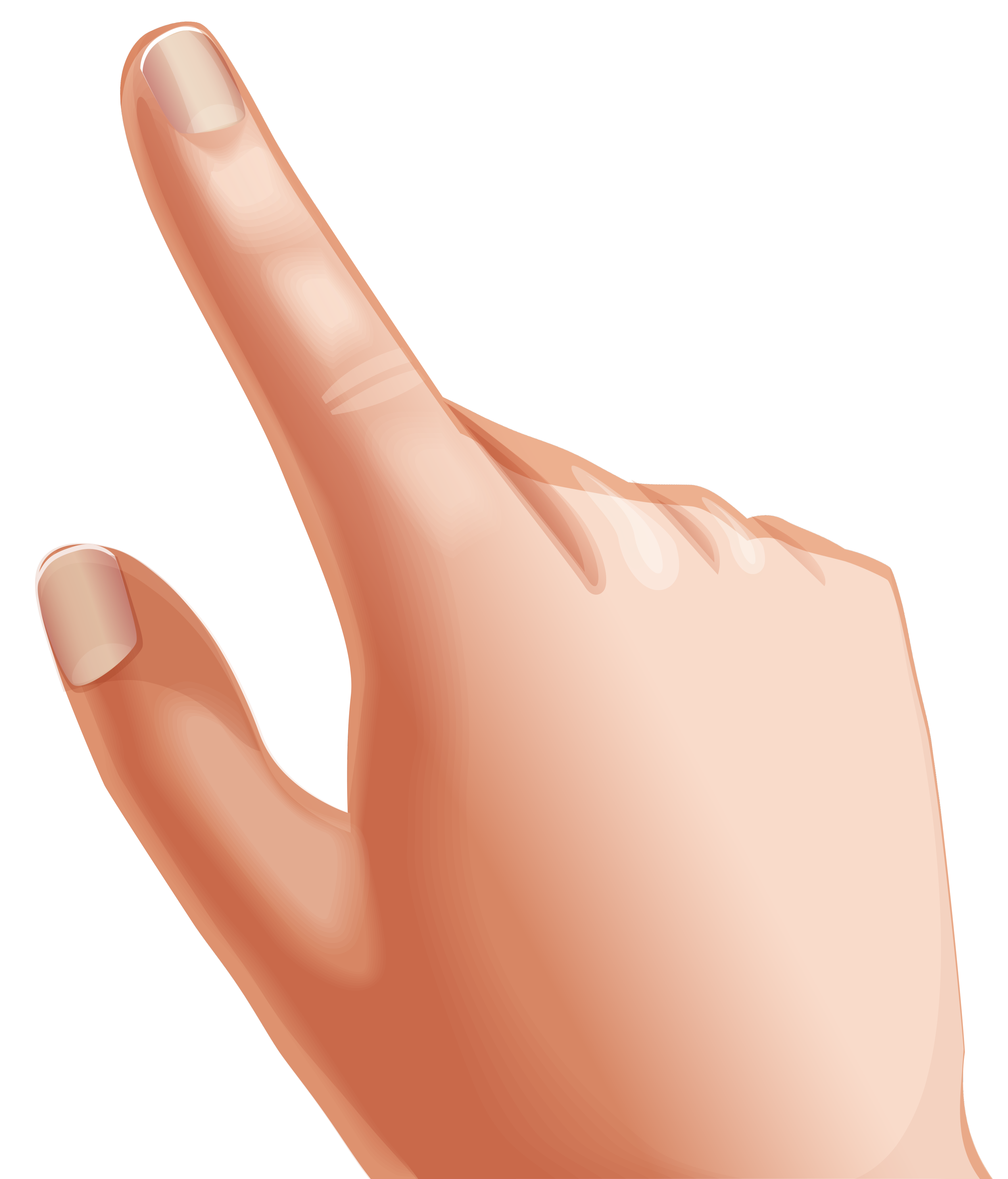 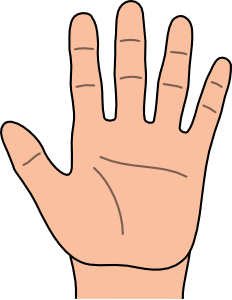 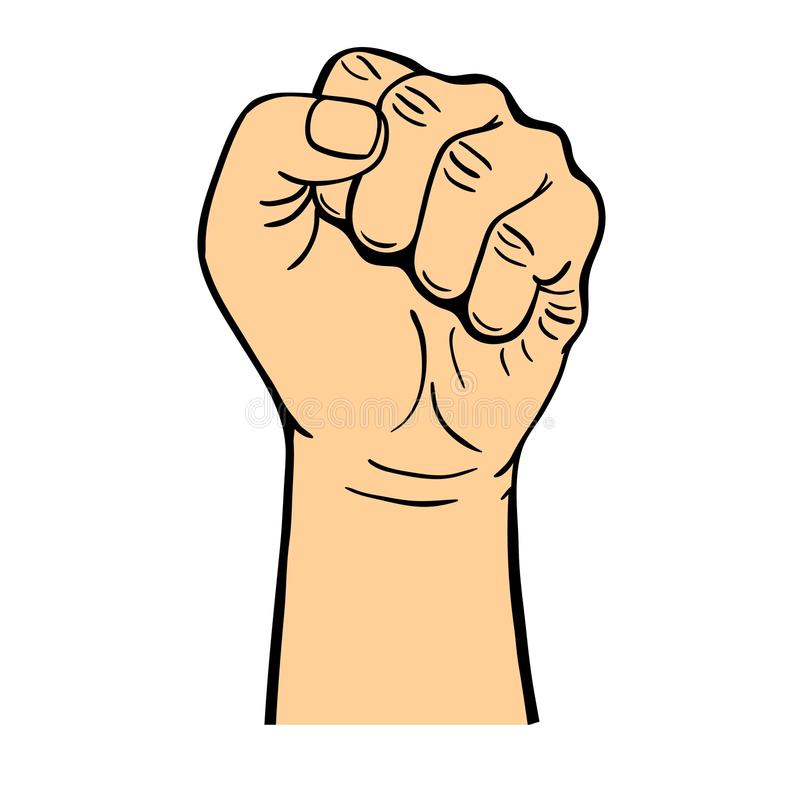 Go to Part 3
32
Suggested Answers
Part 3: Learning about Acrostic Poems (Slide 14)
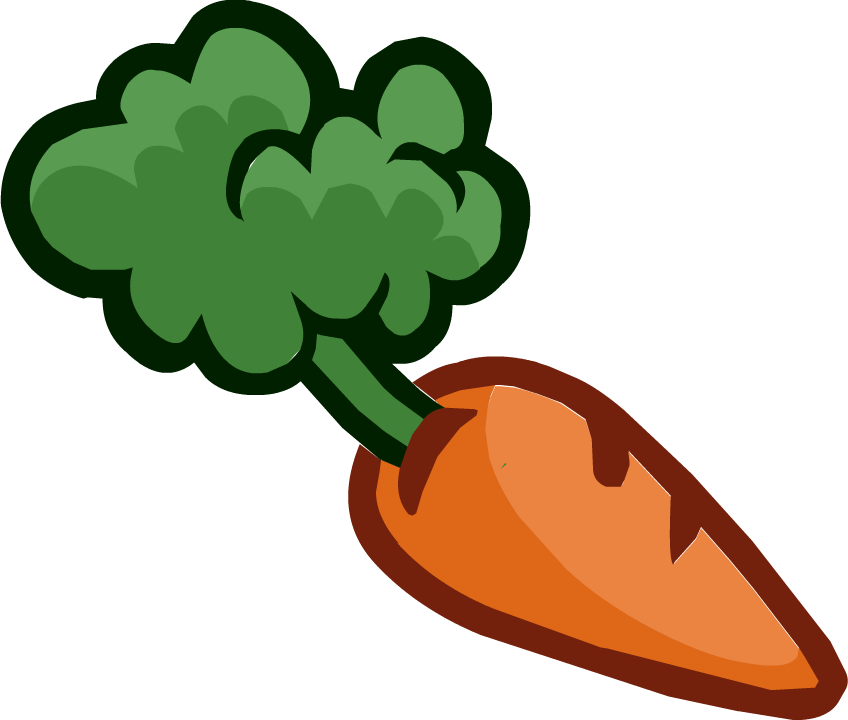 Go to Part 4
33
Stay Positive and Be Proactive!
Together, We Fight Against the Virus!
34